Завдання та методи селекції
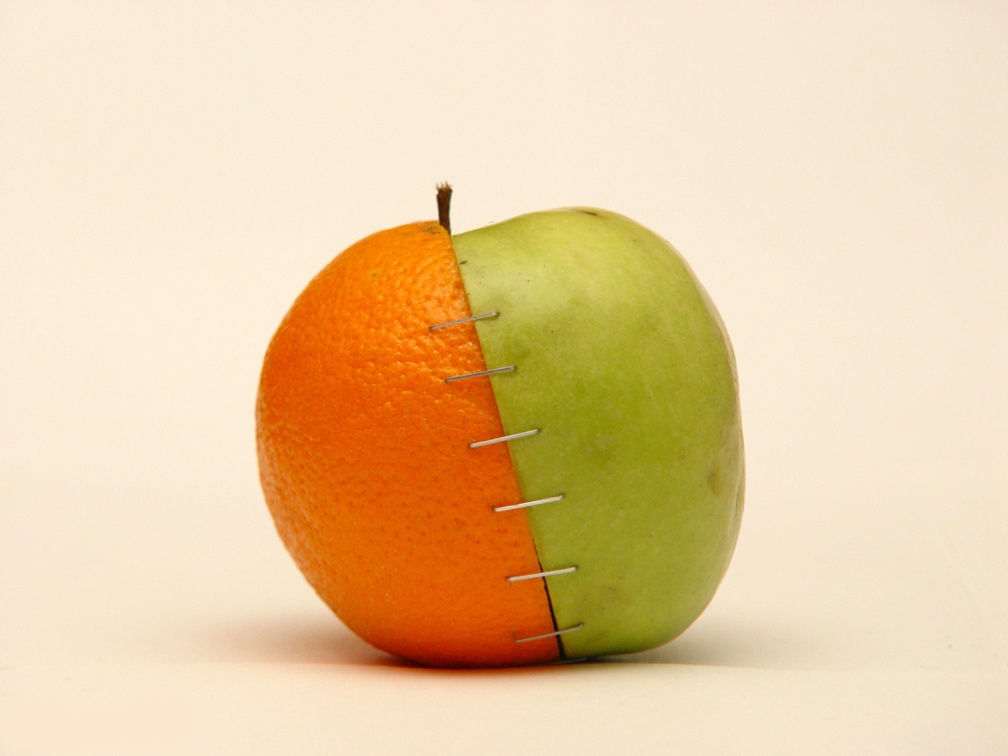 Виконала:
учениця групи 11-2
Ступар Дар’я
1
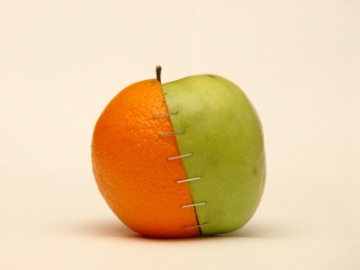 Селекція
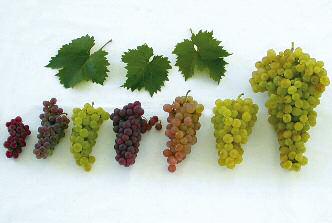 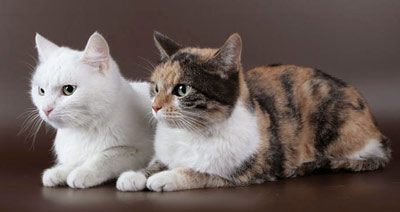 Це наука про теоретичні основи та методи створення нових і поліпшення вже існуючих сортів рослин, порід тварин і штампів мікроорганізмів.
2
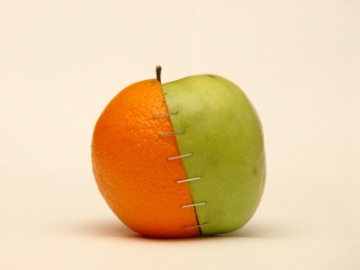 Завдання селекції
3
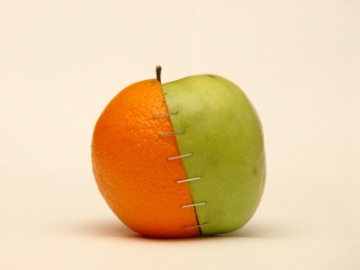 М.І.Вавилов наголошував:
Для поліпшення якостей існуючих і створення нових порід і сортів необхідно вивчати і враховувати:
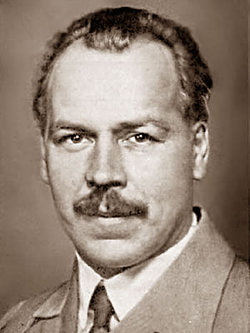 4
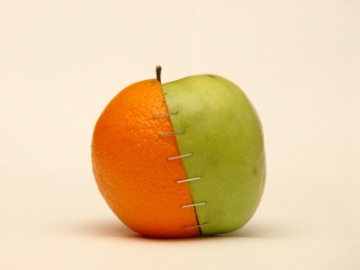 Селекція рослин та її етапи
5
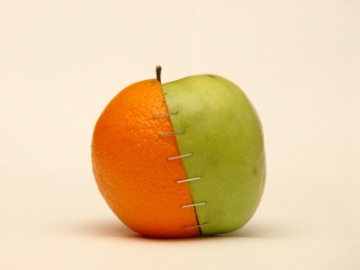 Поліплоїди
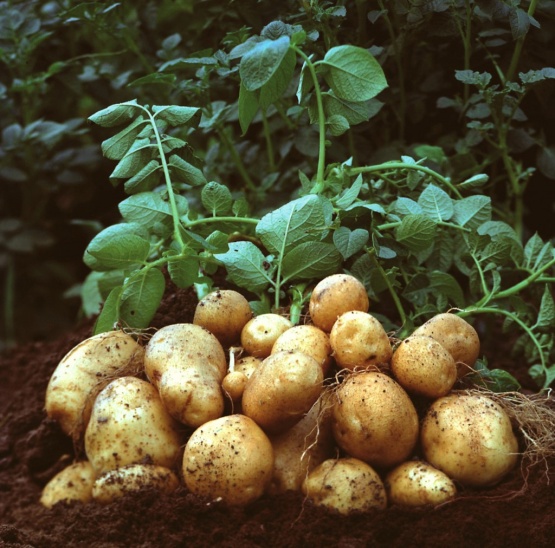 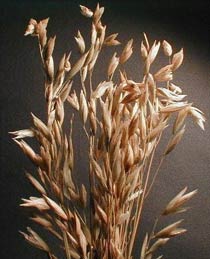 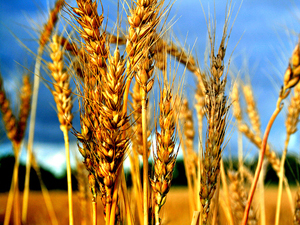 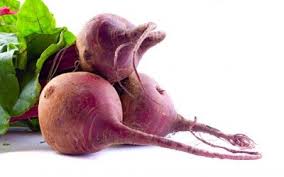 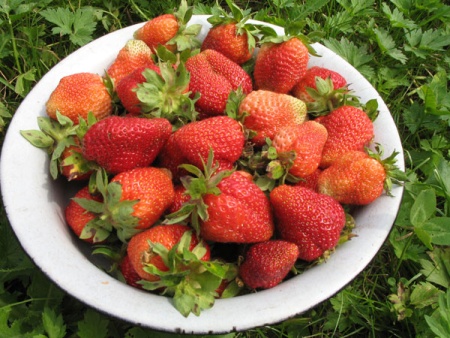 6
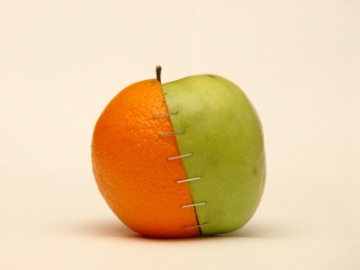 Вклад вчених
7
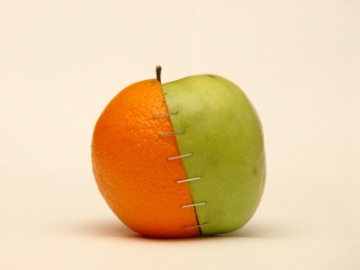 Тваринна селекція
8
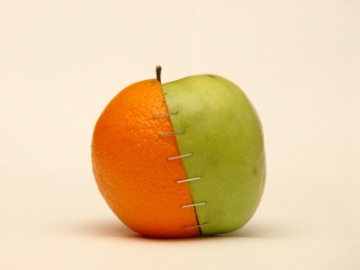 Дякую за увагу!
9